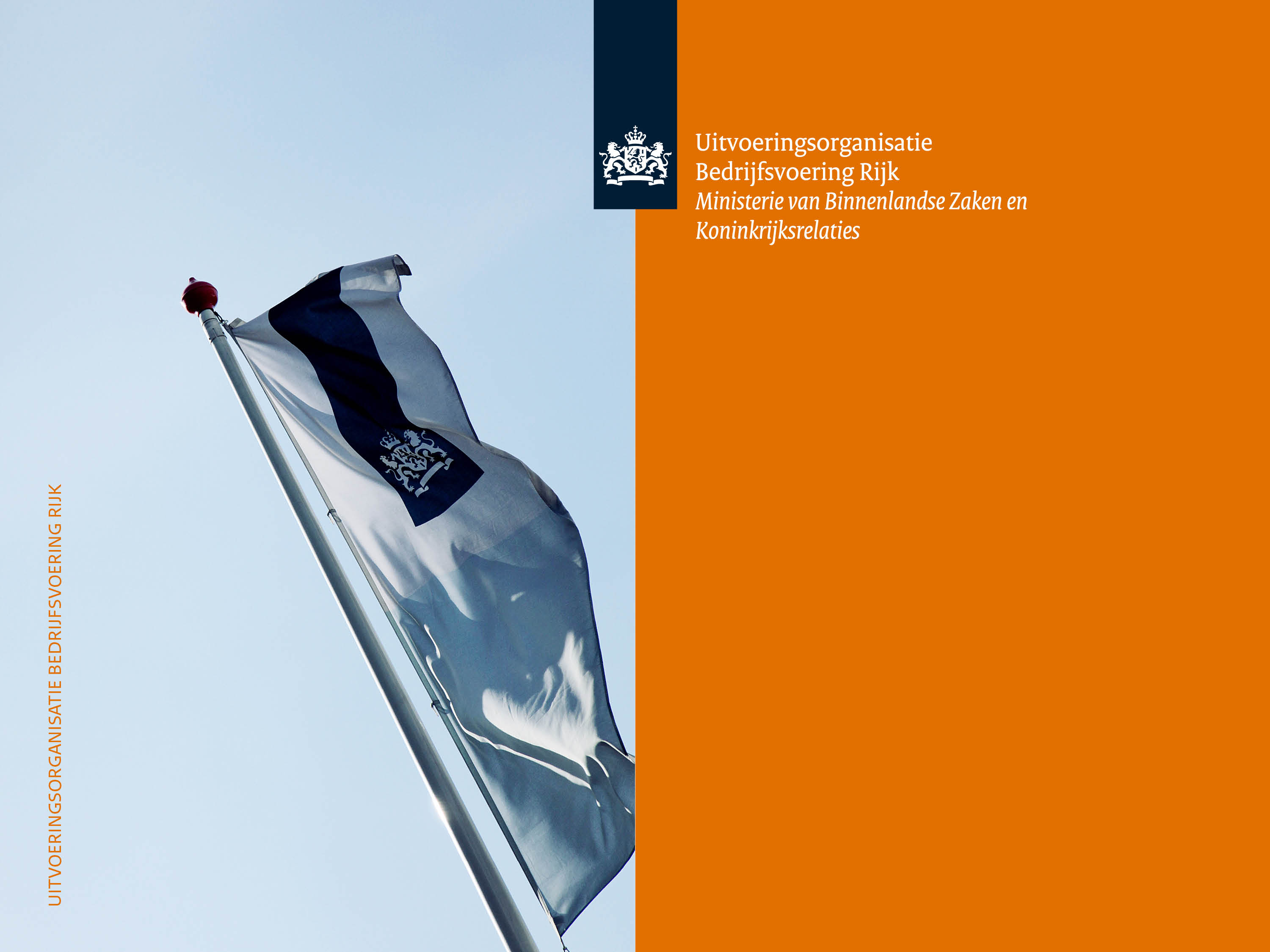 1
29-6-2017
Gebruikersbijeenkomst
Data.overheid.nl
Den Haag | 30 juni2017
2
Programma
29-6-2017
13.15 - 13.30 	Hayo Schreijer (data.overheid.nl) - Introductie 
13.30 - 14.00 	Maarten de Jong & Ivan Maassen (Ministerie van 						Financiën) - open begrotingsinformatie op 							www.rijksfinancien.nl
14.00 - 14.30 	Tom Kunzler (Open State Foundation) - Accountability 					Hack 2017
14.30 - 14.40 	Jeffrey Cafferata (JCID) - terugkoppeling workshop: 						DCAT 1.1 & metadata

14.40 - 15.05 Pauze 

15.05 - 15.35 	Monic Hodes & Otto Lange (Universiteit Utrecht) - I-lab: 					een data-samenwerkingsomgeving voor onderzoekers & 					EPOS,  een Europese infrastructuur voor open research 					data in de ‘Earth Sciences’
15.35 - 15.45 	Jelle Verburg (data.overheid.nl)  - Nieuwe aansluitingen 15.45 – 16.15 	Stephan Okhuijsen (Datagraver) – Toepassing open data
16.15 - 16.30 	Paul Suijkerbuijk & Marieke Schenk – Werkgroep Open 					Data & SODA
3
16.30 afsluiting: borrel in skylounge
29-6-2017
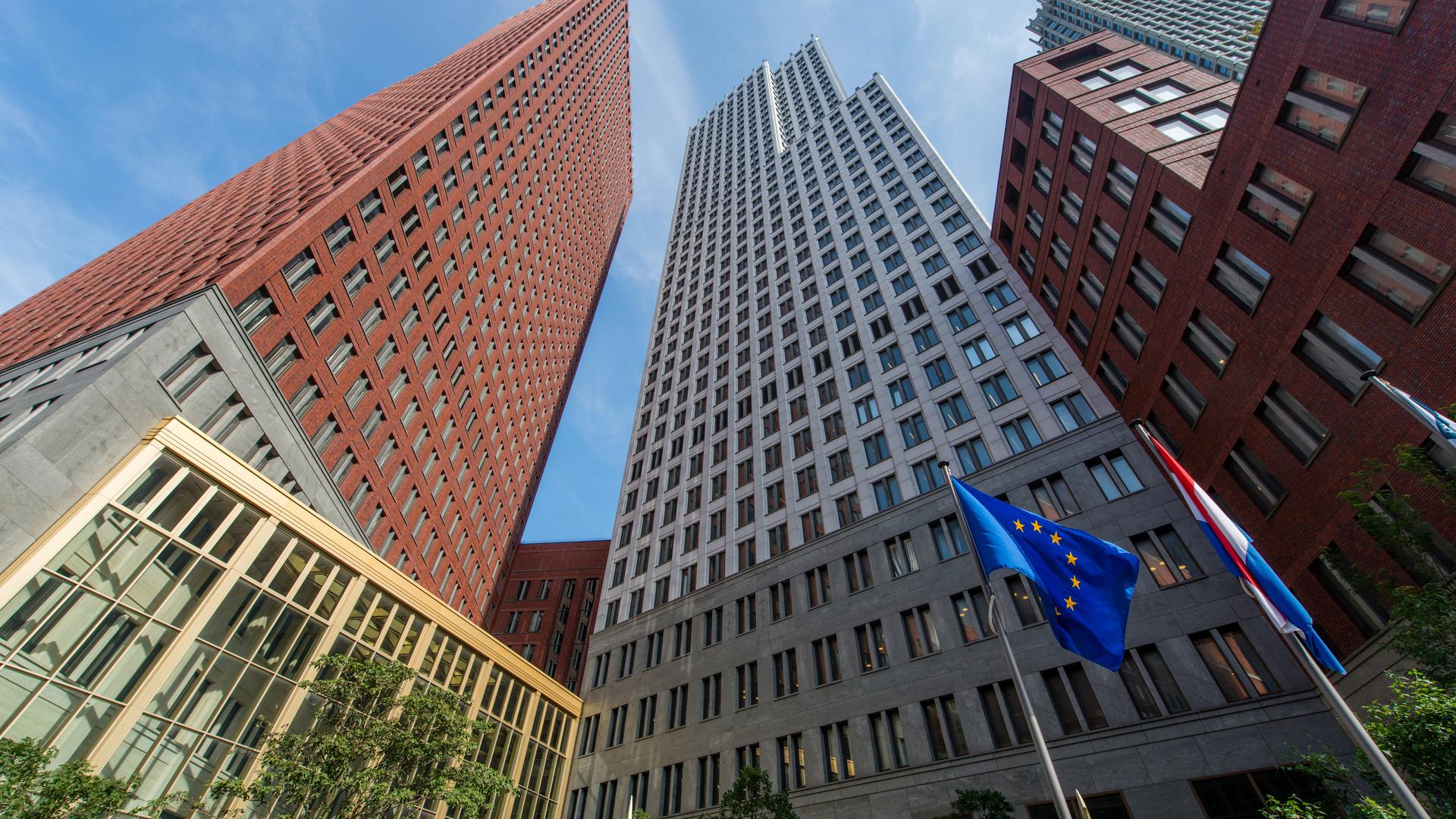 Volgende gebruikersbijeenkomst
Vrijdag 29 september
4
29-6-2017
Hayo Schreijer
1. Introductie
5
29-6-2017
[Speaker Notes: Aantal datasets boven de 10.000, percentage links OK is gestegen naar steady 98%, weergave dubbele verwijzingen]
Data-inventarisatie
6
29-6-2017
[Speaker Notes: Data-inventarisatie 2017 gepubliceerd, evt kamerbrief benoemen en vertellen dat dit keer ook gemeenten, provincies en waterschappen hebben meegedaan, kort resultaten benoemen.]
7
Datakalender gevuld
29-6-2017
8
29-6-2017
Gesloten datasets
9
Global Open Data Benchmark
29-6-2017
10
29-6-2017
Maarten de Jong & Ivan Maassen (Ministerie van Financiën)
open begrotingsinformatie op www.rijksfinancien.nl
11
29-6-2017
Tom Kunzler (Open State Foundation)
Accountability Hack 2017
12
29-6-2017
Jeffrey Cafferata (JCID)
Terugblik workshop:DCAT 1.1
13
29-6-2017
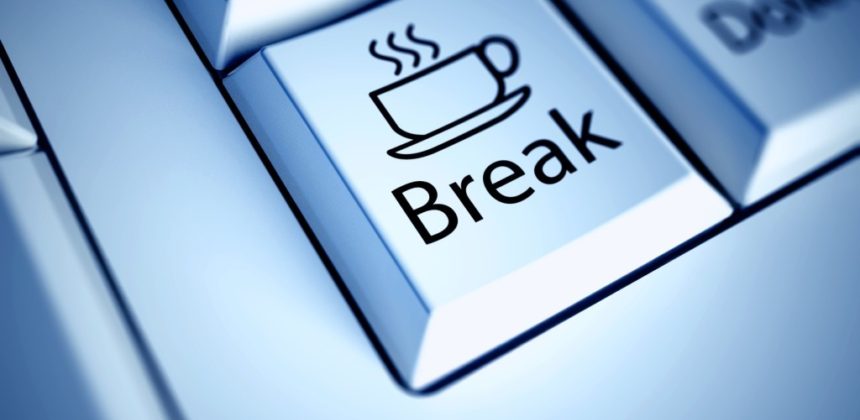 Pauze
14
29-6-2017
Tweede dagdeel
15.05 - 15.35 	Monic Hodes & Otto Lange (Universiteit 							Utrecht) 					I-lab: een datasamenwerkingsomgeving 							voor onderzoekers & EPOS,  een 								Europese infrastructuur voor open					research data in de ‘Earth Sciences’
15.35 - 15.45 	Jelle Verburg (data.overheid.nl)  					Nieuwe aansluitingen 
15.45 – 16.15 	Stephan Okhuijsen (Datagraver) 					Toepassing open data 
16.15 - 16.30 	Paul Suijkerbuijk & Marieke Schenk 					Werkgroep Open Data & SODA
15
29-6-2017
Monic Hodes & Otto Lange (Universiteit Utrecht)
I-lab: een data-samenwerkingsomgeving voor onderzoekers EPOS: een Europese infrastructuur voor open research data in de ‘Earth Sciences’
16
29-6-2017
Jelle Verburg (data.overheid.nl)
aansluiten op data.overheid.nl
17
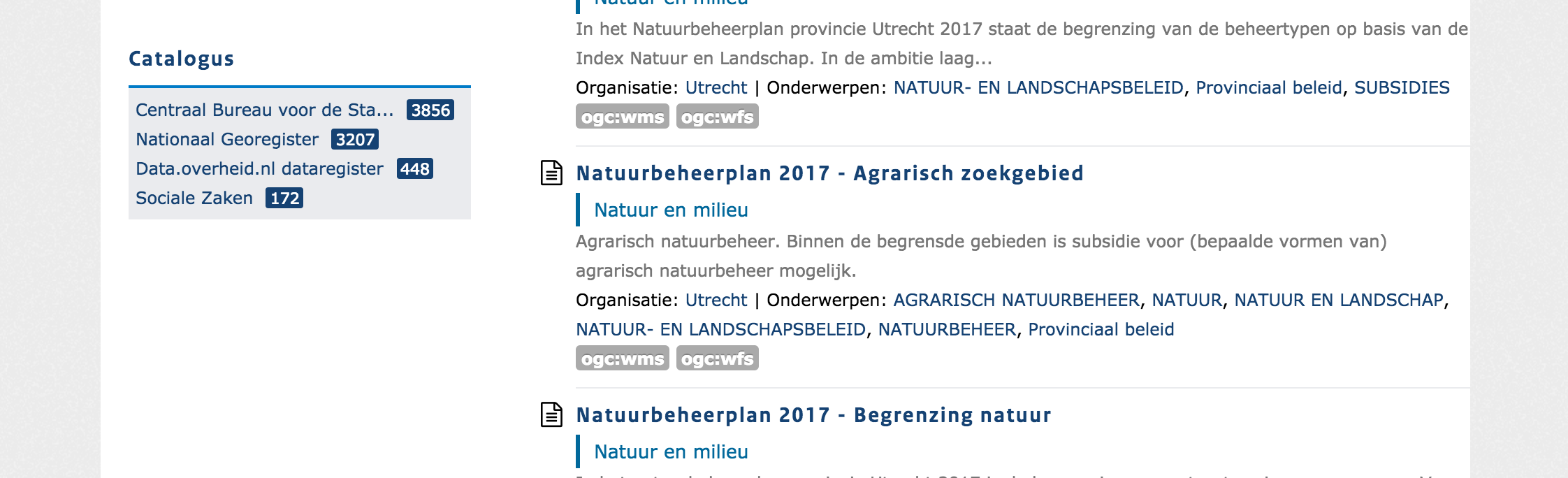 29-6-2017
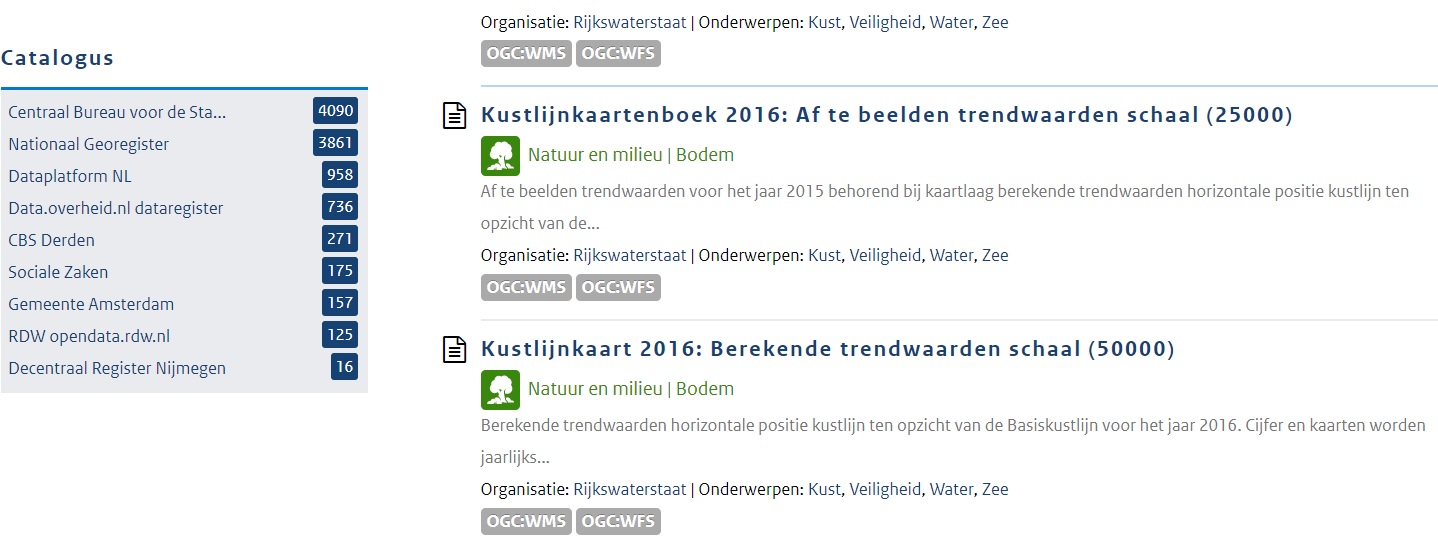 18
29-6-2017
Recente aansluiting
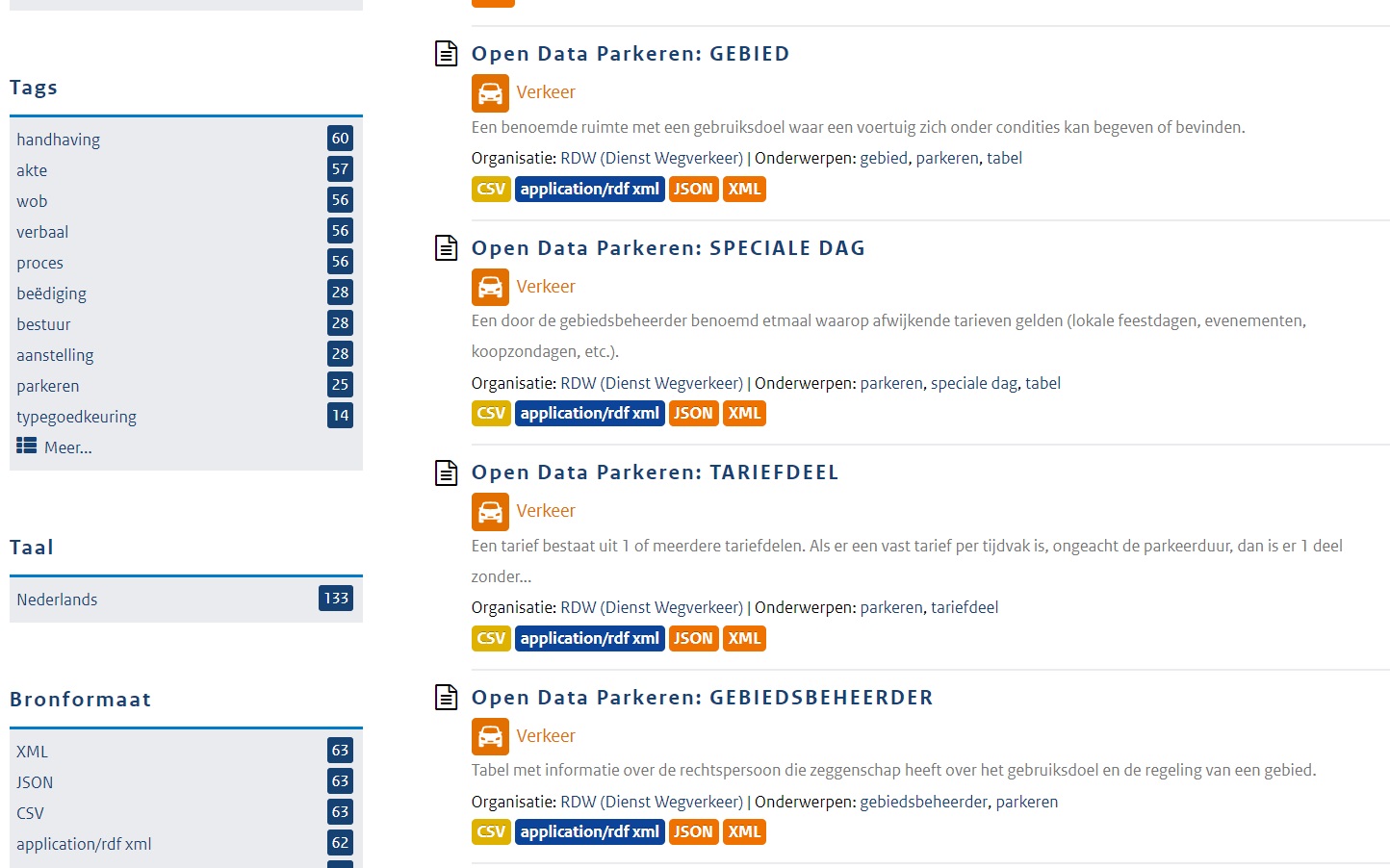 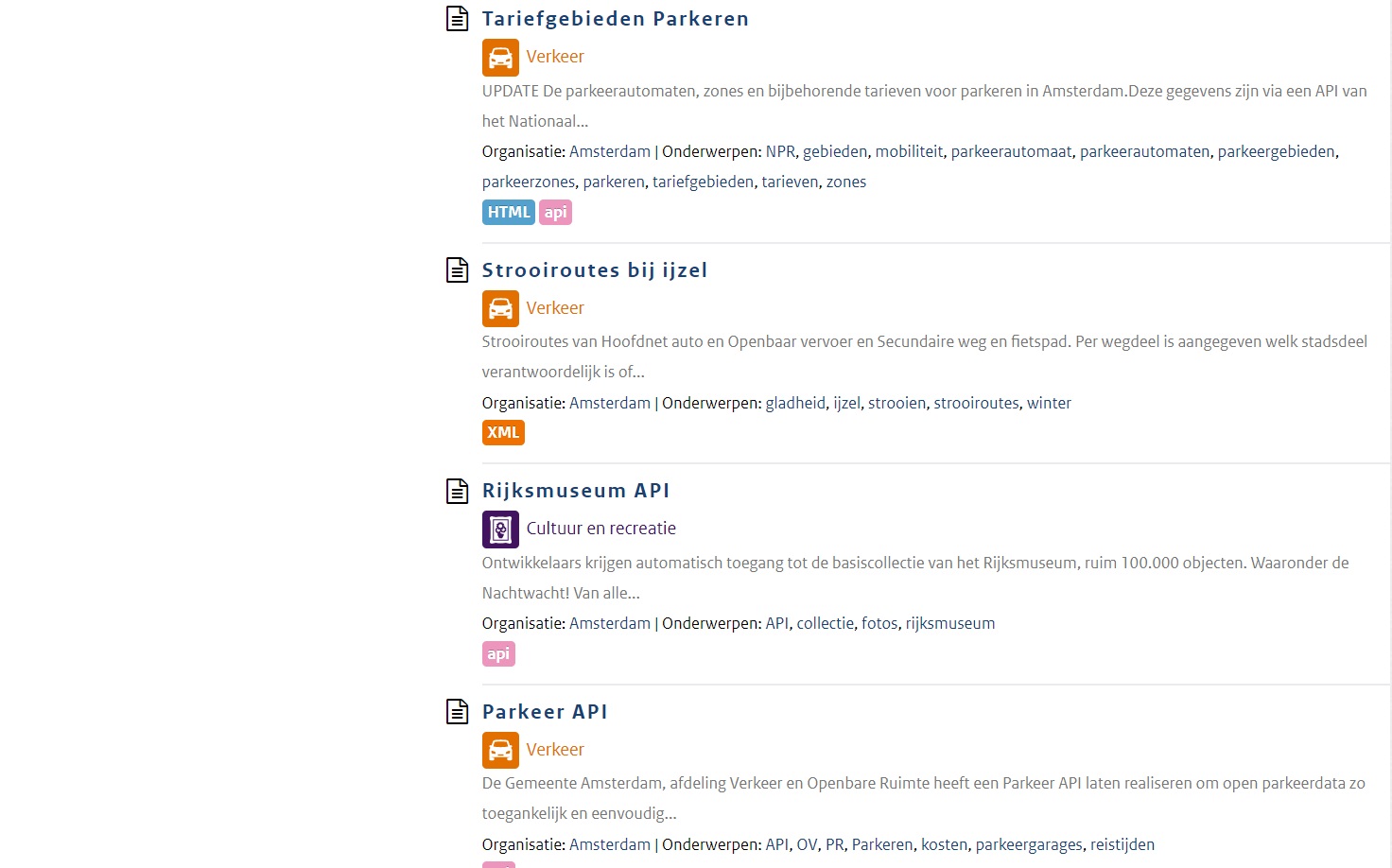 Rijksdienst voor het Wegverkeer (RDW)
Gemeente Amsterdam
Harvest
19
29-6-2017
Manier van aansluiten
Aanmelden dataset handmatig 
Harvest mogelijkheden: 
Eigen data-register (RIVM,GemAms)
Data-register gehuurd (Dataplatform, e.a.) 
Via een andere dataregister (NGR, CBS)
20
29-6-2017
Aansluiten op data.overheid.nl
Metadata: DCAT
Dataset: titel, omschrijving, verwijzing (url), wijzigingsdatum, taal, registratiehouder
Databron: toegangs-url, formaat (niet verplicht, wel handig)
21
29-6-2017
Aansluiten op data.overheid.nl
Machine-leesbaar toegangspunt waar de data kan worden opgehaald (bijvoorbeeld: API) 
Toegangspunt bij voorkeur JSON of XML
22
29-6-2017
Interesse?
Neem contact met het team van data.overheid.nl op via 

data@koop.overheid.nl
23
29-6-2017
Stephan Okhuijsen (Datagraver)
Toepassing met open data
24
29-6-2017
Paul Suijkerbuijk & Marieke Schenk
Werkgroep Open Data & SODA